Knowledge-enhanced Language Models and Human-AI Collaboration Frameworks 
for Figurative Language Generation
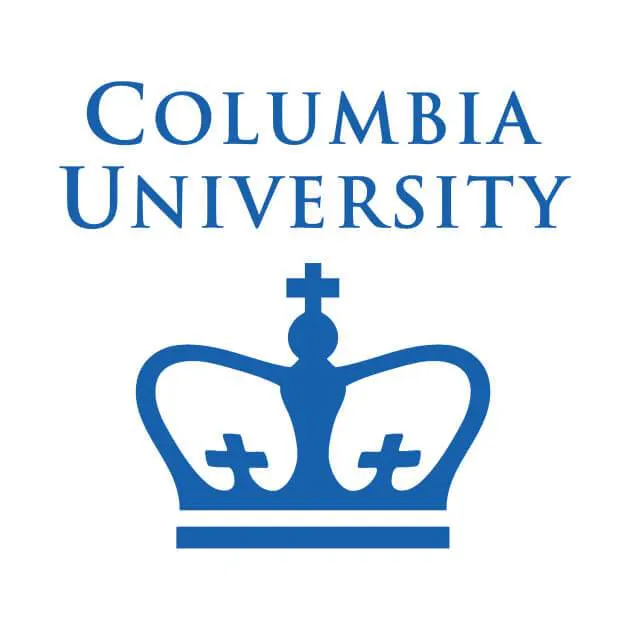 Tuhin Chakrabarty
April, 2024
‹#›
Human-AI collaboration    Frameworks
Knowledge-Enhanced
	  Models
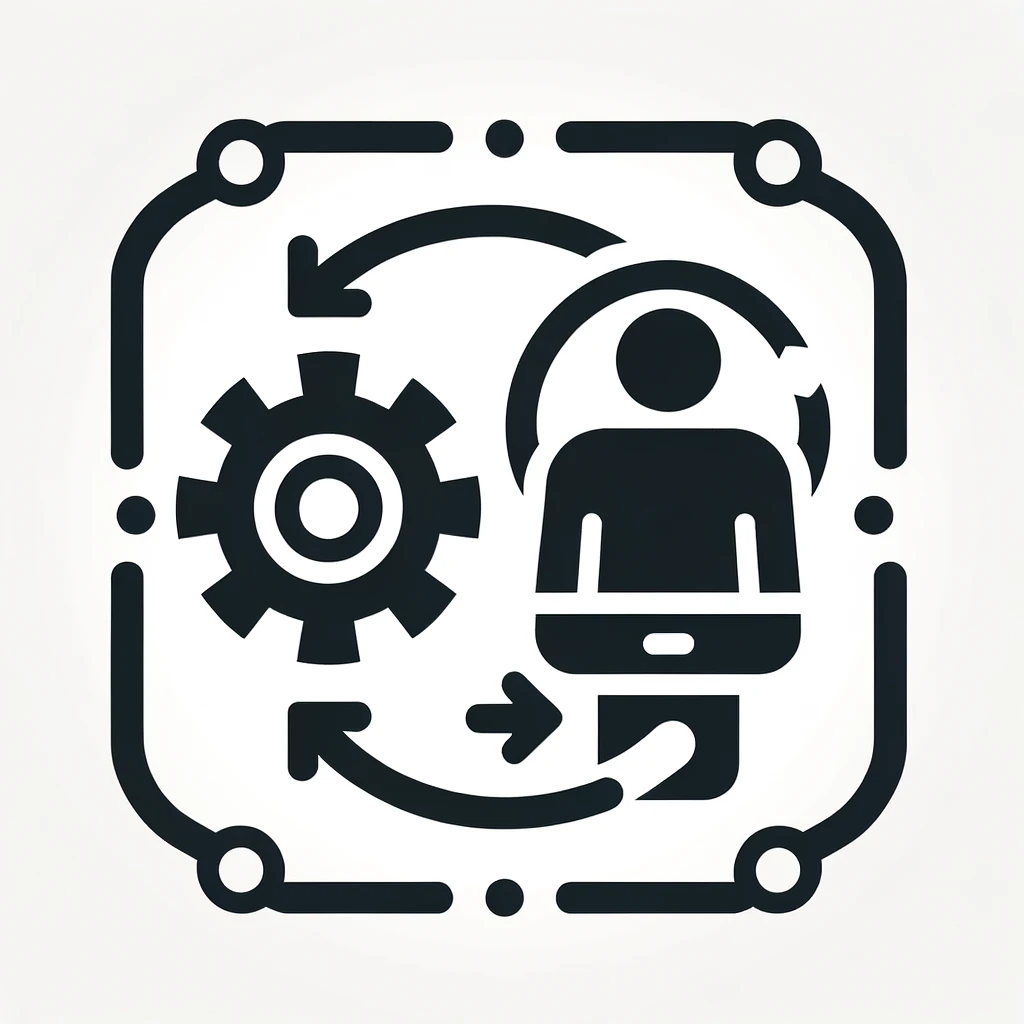 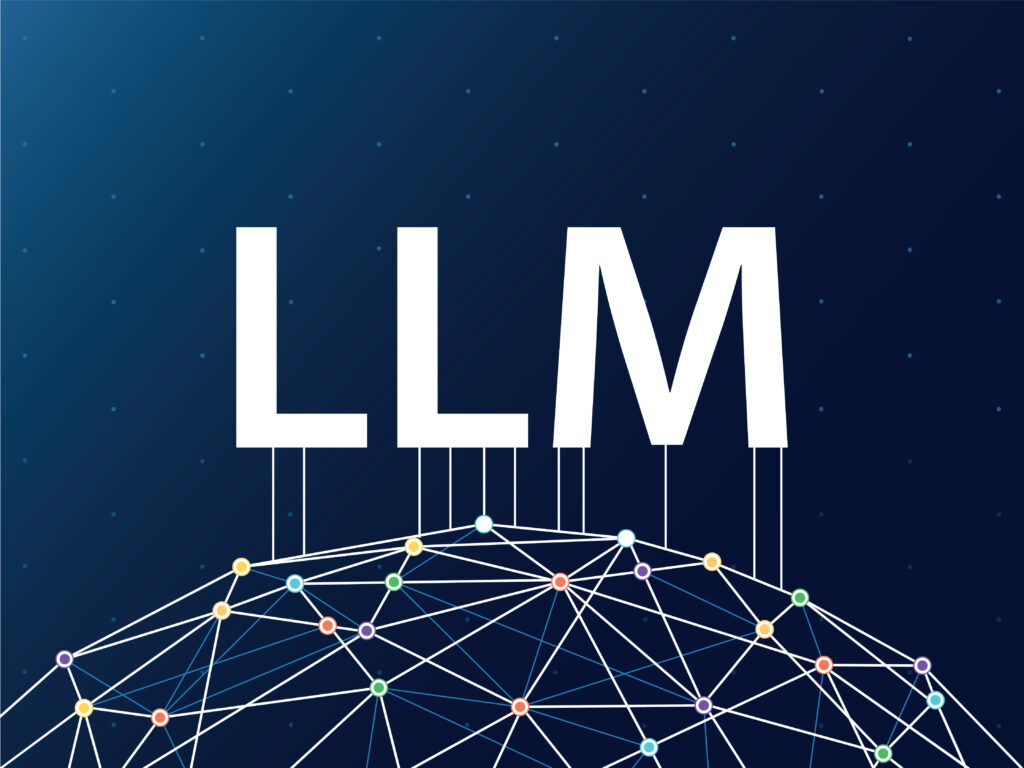 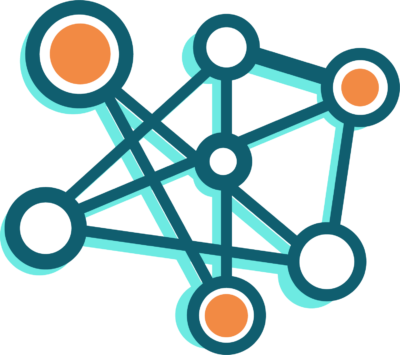 +
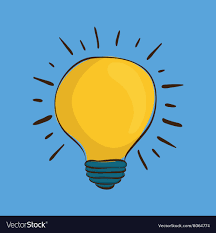 Linguistic knowledge, Common sense knowledge
Generate High Quality Datasets
      Figurative Language EMNLP22 
      Visual metaphors      ACL23
Creative NLG

Sarcasm    ACL20       
Metaphor   NAACL21;ACL21
Simile        EMNLP20;
How can we model AI to generate sarcasm?
Be evaluative  
Be based on a reversal of valence between the literal and intended meaning 
Be based on a semantic incongruity with the context, which can include shared common sense or world knowledge between the speaker and addressee
Be aimed at some target 
Be relevant to the communicative situation in some way

I made the genius choice of selling my car right before I decided to move
‹#›
R^3 : Reverse, Retrieve, and Rank for Sarcasm Generation with Commonsense Knowledge ( Chakrabarty et al ACL 2020)
Starting from an evaluative non-sarcastic utterance, generate a sarcastic utterance that keeps the speaker's intended meaning.
‹#›
[Speaker Notes: Here  say we simplify the task, but say that our generated sarcastic message should have the first 4 characteristics]
An Examples
Non Sarcastic
This is a horrible music video.
Sarcastic
This is a great music video. Let’s take a look at the ear damage.
‹#›
Generating Sarcasm is Challenging
No large parallel corpus of non-sarcastic to sarcastic text to train a generative model. 
Even if a large parallel corpus exists, learning the distribution of existing data and sampling from it will likely just mimic/memorize, rather than generate truly novel, creative sarcasm.
‹#›
[Speaker Notes: I feel the Creative composition sign is not needed and is distracting...]
Our approach
Given the lack of training data for sarcasm generation, we propose a novel unsupervised approach that has three main components inspired by the sarcasm factors
Reversal of Valence
Retrieval of Common sense Context 
Ranking of Semantic Incongruity
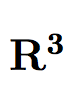 ‹#›
Lets see how it makes Sarcasm better
Non-Sarcastic  :  Zero visibility in fog makes driving difficult.
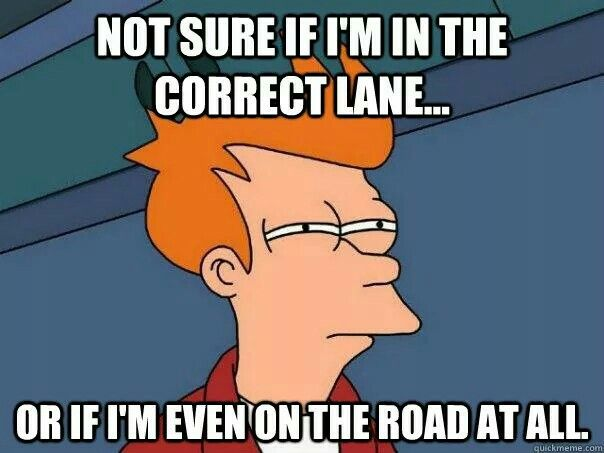 ‹#›
Reversal Of Valence
Zero visibility in fog makes driving difficult easy.
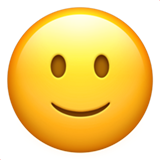 ‹#›
Retrieval Of Commonsense Context
Zero visibility in fog makes driving difficult easy. It is advisable to insure your life against accident.
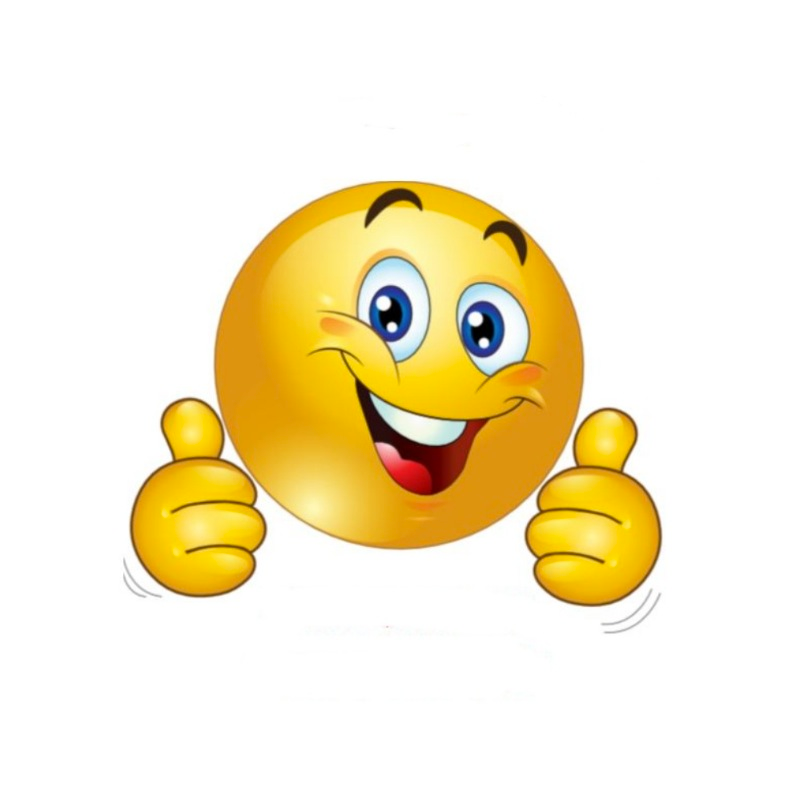 ‹#›
Ranking Of Semantic Incongruity
Zero visibility in fog makes driving difficult easy. Suffered three cracked ribs in the accident.
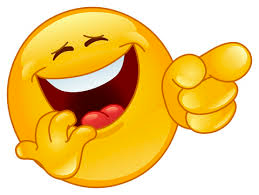 ‹#›
Crowdworker written Sarcasm
Driving is nice with zero visibility.
‹#›
[Speaker Notes: Now contrast to the human and bring up that our generation can sometimes be better than human written sarcasms.]
System Overview
zero visibility in fog makes driving easy
zero visibility in fog makes driving easy. suffered three cracked ribs in the accident.
REVERSE
CONCAT
REVERSAL OF VALENCE
NON-SARCASTIC                                             UTTERANCE  REVERSED
TOP RANKED
SENTENCE
SARCASTIC
   OUTPUT
RANKING OF 
SEMANTIC
  INCONGRUITY
ROBERTA LARGE
 FINE-TUNED ON
   MNLI
NON-SARCASTIC   UTTERANCE INPUT
zero visibility in fog makes driving difficult
FORM CANDIDATE 
PAIRS  FOR NLI
POS TAGGING
INCONGRUITY RANKING
Inputs: zero, visibility, 
fog,makes, driving, difficult
RETRIEVAL OF COMMONSENSE CONTEXT
Output: accident
COMET
 (GPT-2 FINE-TUNED
    ON CONCEPTNET)
RETRIEVAL
suffered three cracked ribs in the accident.
I injured my spine in a riding accident.
…...
CAUSES
COMMONSENSE
TERM / PHRASE
‹#›
REVERSE
REVERSAL OF VALENCE
NON-SARCASTIC                                             UTTERANCE  REVERSED
NON-SARCASTIC   UTTERANCE INPUT
‹#›
zero visibility in fog makes driving easy
REVERSE
REVERSAL OF VALENCE
NON-SARCASTIC                                             UTTERANCE  REVERSED
NON-SARCASTIC   UTTERANCE INPUT
zero visibility in fog makes driving difficult
‹#›
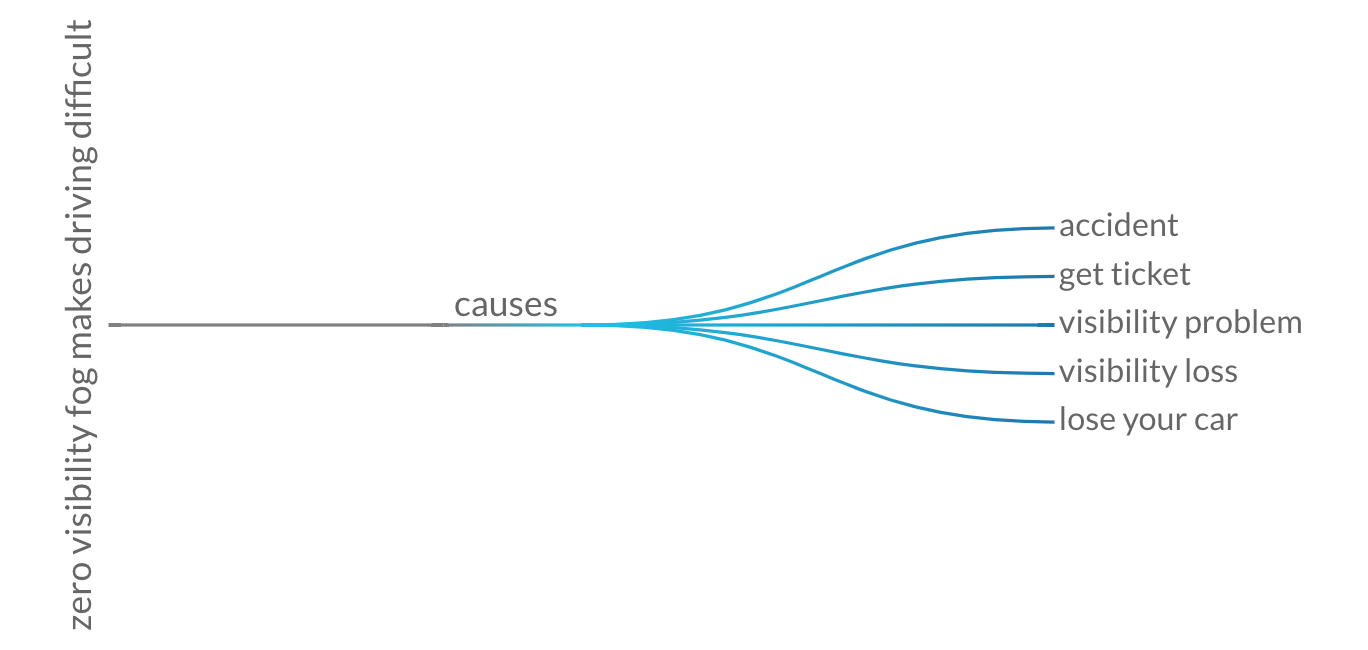 NON-SARCASTIC   UTTERANCE INPUT
zero visibility in fog makes driving difficult
POS TAGGING
COMET (Bosselut et al 2019)
Inputs: zero, visibility, 
fog,makes, driving, difficult
RETRIEVAL OF COMMONSENSE CONTEXT
Output: accident
COMET
 (GPT-2 FINE-TUNED
    ON CONCEPTNET)
RETRIEVAL
suffered three cracked ribs in the accident.
I injured my spine in a riding accident.
…...
CAUSES
COMMONSENSE
TERM / PHRASE
‹#›
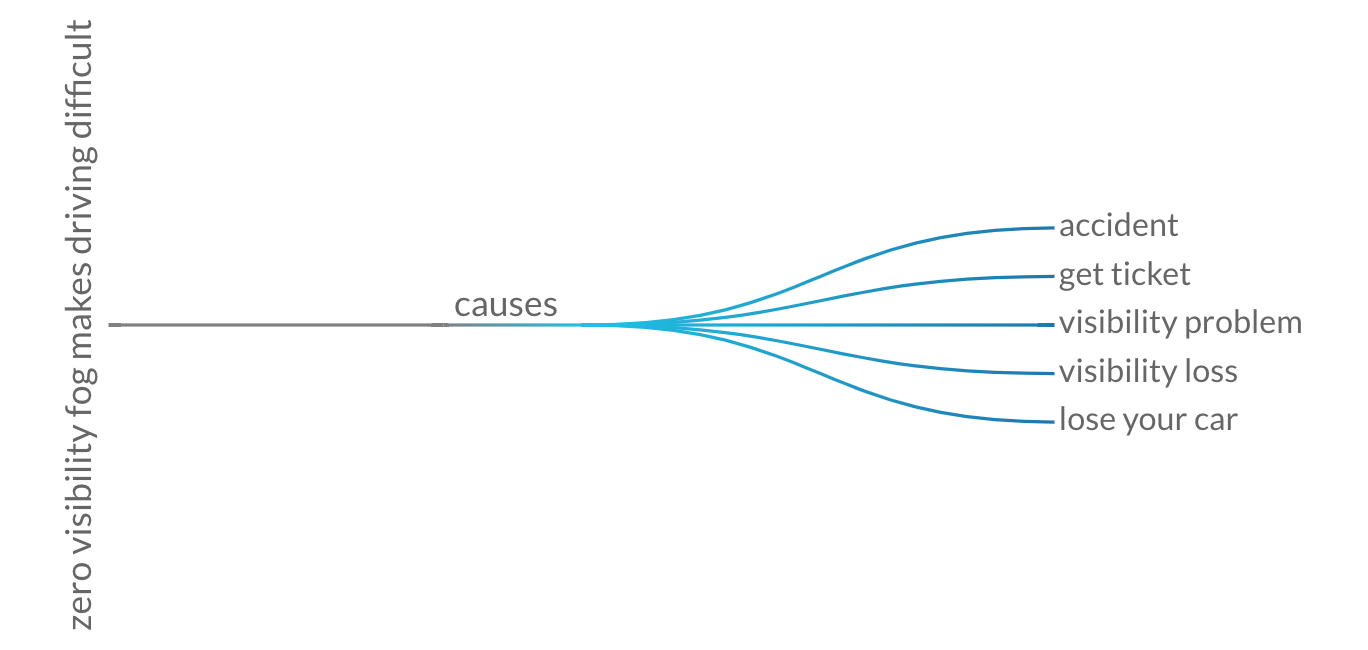 NON-SARCASTIC   UTTERANCE INPUT
zero visibility in fog makes driving difficult
POS TAGGING
COMET (Bosselut et al 2019)
Inputs: zero, visibility, 
fog,makes, driving, difficult
RETRIEVAL OF COMMONSENSE CONTEXT
Output: accident
COMET
 (GPT-2 FINE-TUNED
    ON CONCEPTNET)
RETRIEVAL
suffered three cracked ribs in the accident.
I injured my spine in a riding accident.
…...
CAUSES
COMMONSENSE
TERM / PHRASE
‹#›
zero visibility in fog makes driving easy
zero visibility in fog makes driving easy. suffered three cracked ribs in the accident.
CONCAT
REVERSAL OF VALENCE
NON-SARCASTIC                                             UTTERANCE  REVERSED
TOP RANKED
SENTENCE
SARCASTIC
   OUTPUT
RANKING OF 
SEMANTIC
  INCONGRUITY
ROBERTA LARGE
 FINE-TUNED ON
   MNLI
FORM CANDIDATE 
PAIRS  FOR NLI
INCONGRUITY RANKING
suffered three cracked ribs in the accident.
I injured my spine in a riding accident.
…...
‹#›
[Speaker Notes: After this Add again the overall slide and add R^3 As name in the corner left.]
zero visibility in fog makes driving easy
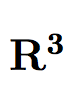 zero visibility in fog makes driving easy. suffered three cracked ribs in the accident.
REVERSE
CONCAT
REVERSAL OF VALENCE
NON-SARCASTIC                                             UTTERANCE  REVERSED
TOP RANKED
SENTENCE
SARCASTIC
   OUTPUT
RANKING OF 
SEMANTIC
  INCONGRUITY
ROBERTA LARGE
 FINE-TUNED ON
   MNLI
NON-SARCASTIC   UTTERANCE INPUT
zero visibility in fog makes driving difficult
FORM CANDIDATE 
PAIRS  FOR NLI
POS TAGGING
INCONGRUITY RANKING
Inputs: zero, visibility, 
fog,makes, driving, difficult
RETRIEVAL OF COMMONSENSE CONTEXT
Output: accident
COMET
 (GPT-2 FINE-TUNED
    ON CONCEPTNET)
RETRIEVAL
suffered three cracked ribs in the accident.
I injured my spine in a riding accident.
…...
CAUSES
COMMONSENSE
TERM / PHRASE
‹#›
Evaluation Setup
Test Set
 Test on 150 randomly selected non sarcastic utterance
Evaluation Criterion 	 		
   Creativity 
   Sarcasticness
   Humor
   Grammaticality
‹#›
[Speaker Notes: Maybe make this slide Evaluation Setup and have “Test Set” and “Evaluation Criteria” as subbullets.]
Ablations
Reversal of Valence (RV) 
No Reversal of Valence (NoRV) 
No Semantic Incongruity (NSI) 
SOTA  (Hybrid reinforced seq2seq model Mishra et al 2019)
Full Model (FM) 
Human (Gold) Sarcasm
‹#›
Results
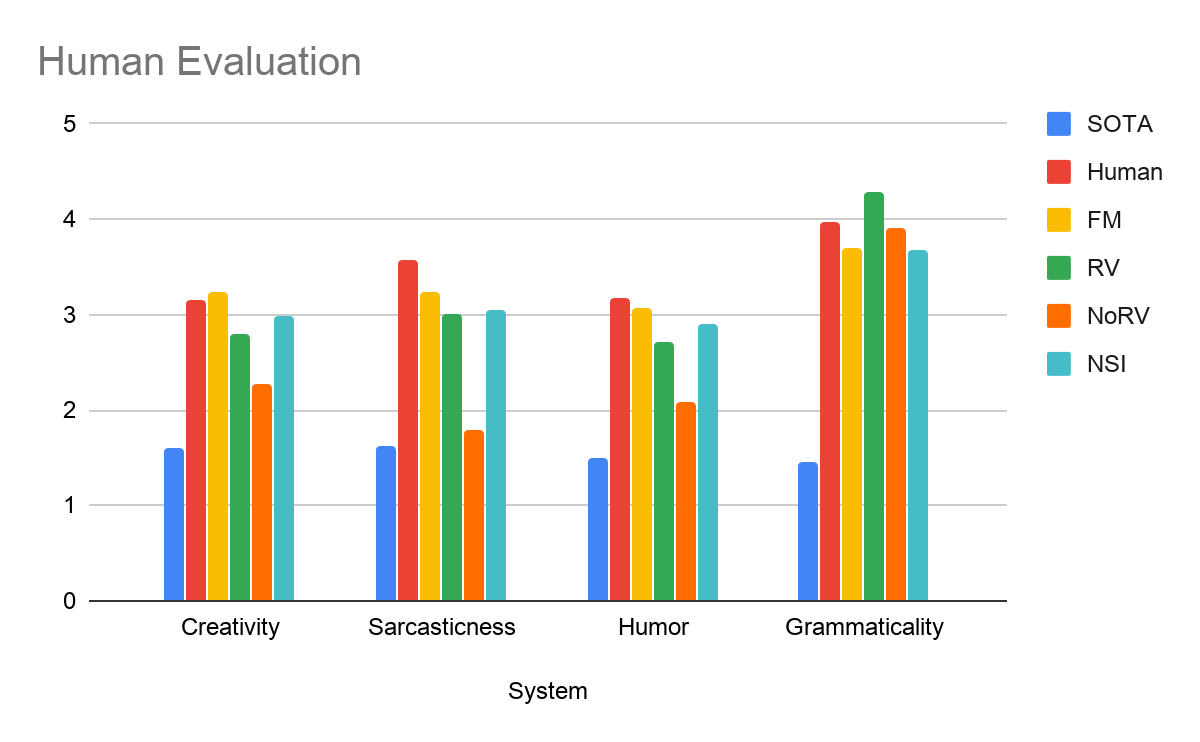 ‹#›
Why should AI be able to generate metaphors?
Metaphors shape the mind, structure our experiences, and influence behavior (Lakoff and Johnson 1980)
Evoking emotions and conveying deeper meanings in writing
Education and Learning
METAPHORS IN THERAPY

Helps to explain ideas

Take home remembrance of the session

Suggest possibility of alternatives
Sometimes fate is a small sandstorm that keeps changing directions
-Murakami, Kafka on the Shore
Therapy and Counseling
A cell is a city. The nucleus is the city center, where important decisions are made. The mitochondria are the power plants
‹#›
MERMAID: Metaphor Generation with Symbolism and Discriminative Decoding   (Chakrabarty et al; NAACL 2021)
Simplifying assumption: focus on verbs as they are often the key component of metaphoric expressions (Steen et al., 2010; Martin, 2006).
Given a literal input sentence, generate a corresponding metaphoric sentence
Literal
The window panes were rattling as the wind blew through them
Metaphor
The window panes were trembling as the wind blew through them
‹#›
‹#›
Key Challenges and Solutions
Lack of parallel (literal, metaphorical) training data
Automatically create parallel data with distant supervision
Ensuring Meaning (metaphor) = Meaning (Literal)
Rely on external knowledge and theoretical grounding
Generative language models tend to produce literal text over metaphorical one
Modify inference objective to improve outputs
‹#›
Automatic Creation of Parallel Data
Detect sentences with metaphoric verbs
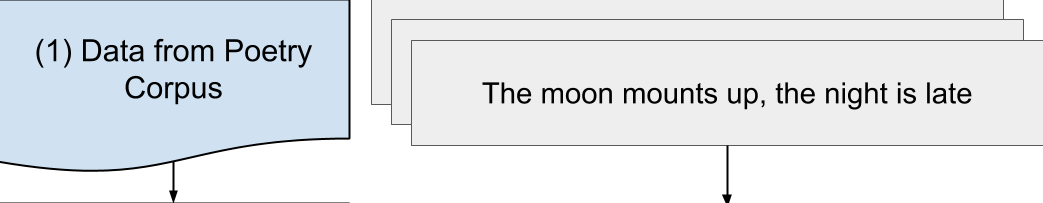 Gutenberg Poetry Corpus
The house where love had died
Address this challenge through theoretical insight + knowledge
injection
How can we convert to literal meaning that is semantically consistent?
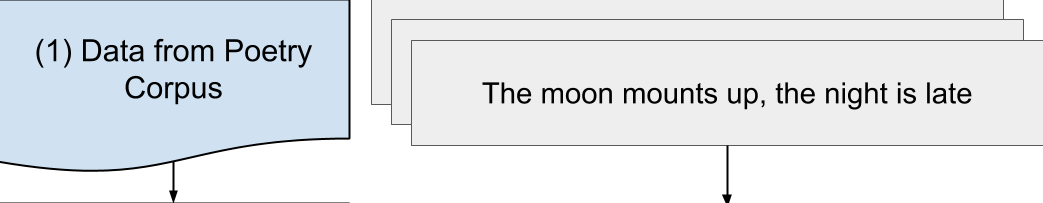 The house where love had ended
‹#›
‹#›
How to generate literal meaning from metaphors?
BERT
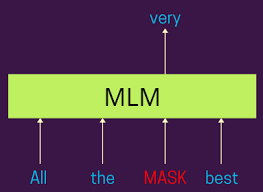 Trained on 
3.3B words
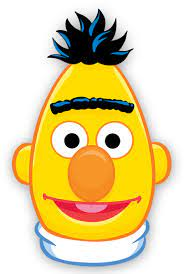 Masked Language Model
But how to also ensure semantic consistency ?
started (0.11)
withered (0.08)
ended (0.06)
…
flickered (0.04)
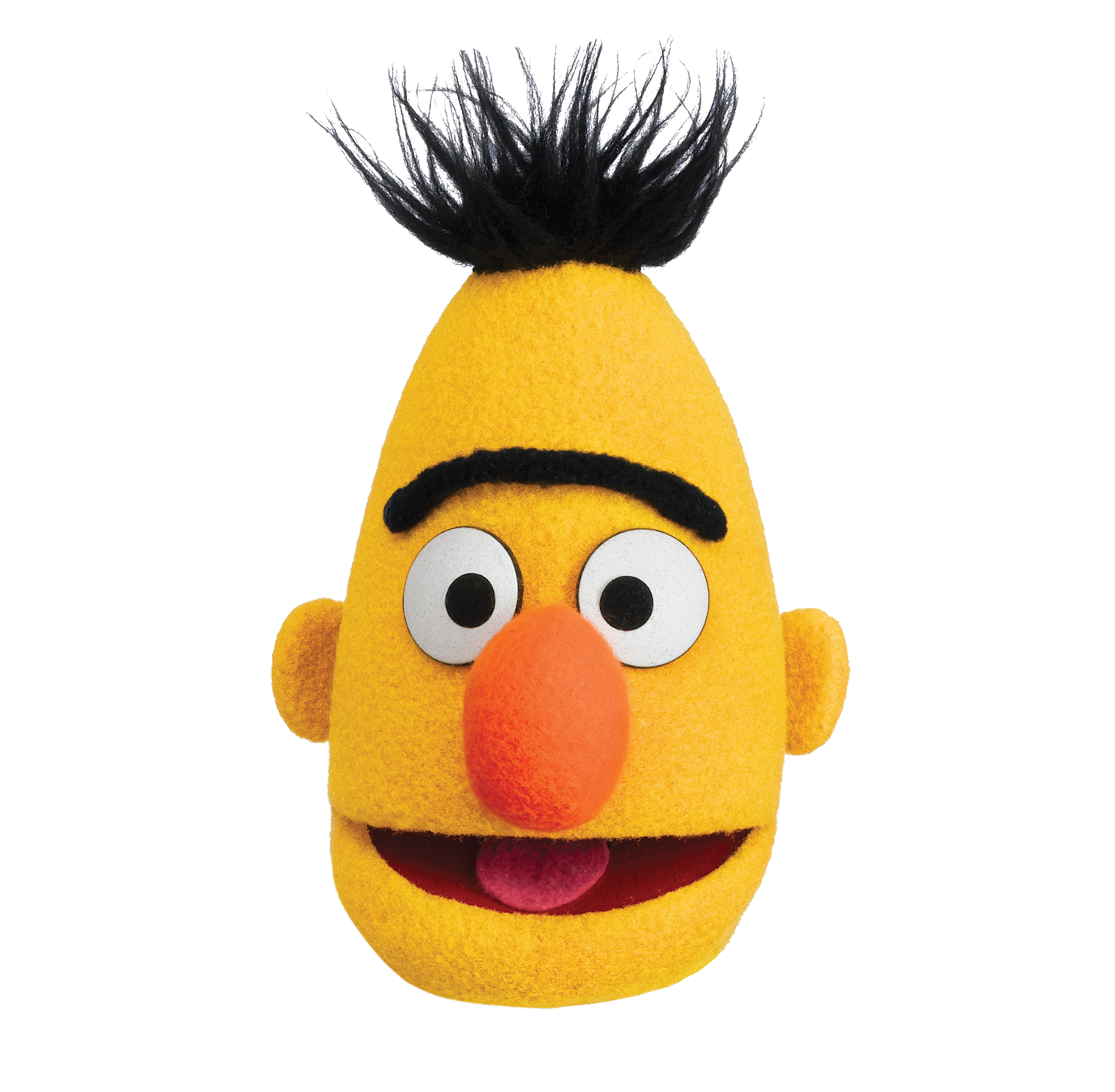 The house where love had MASK
‹#›
Insight
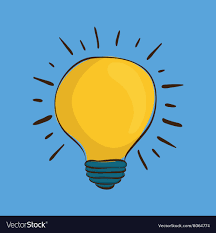 Theoretically grounded relation between metaphors and symbols 

“A metaphor is not language, it is an idea expressed by language, an idea that in its turn functions as a symbol to express something” (Susanne Langer)
‹#›
Semantic Consistency based on Theoretical Grounding
Adapted knowledge model, COMET 
(Bosselut et al., 2019) 

Language Model trained on a knowledge graph called ConceptNet
The house where love had died
Theoretical connection between metaphor and symbol : 
Susanne Langer
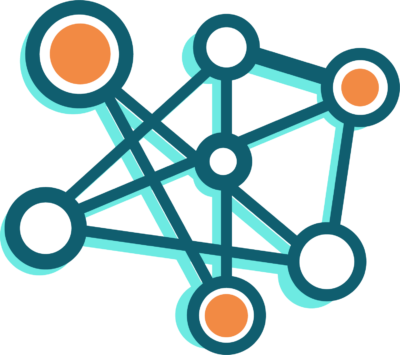 SymbolOf 
relation
Loss, Loneliness,Despair, Sadness, Sorrow
The house where love had started
The house where love had ended
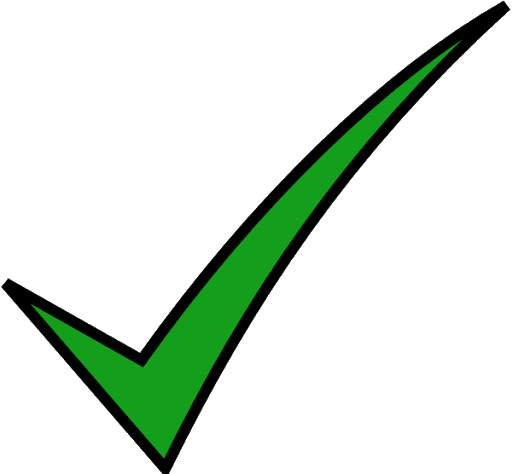 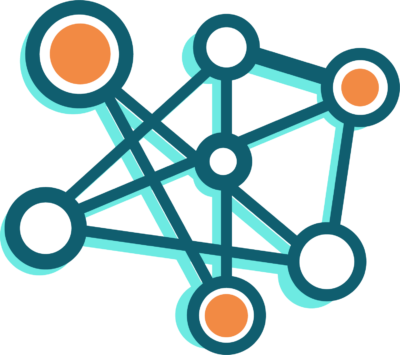 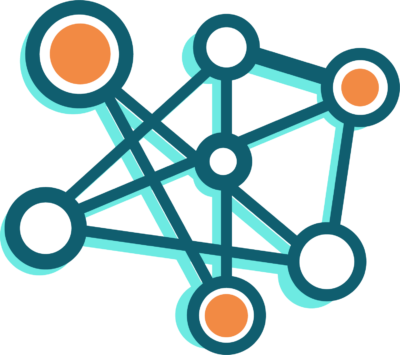 0/5 = 0.0
5/5 = 1.0
‹#›
Loss,Loneliness,Despair,Sadness,Sorrow
Love,Life,Marriage,Romance,Passion
Metaphor Generation (Training)
Created parallel data: 90K training, ~3k validation
LITERAL
METAPHOR
The house where love had ended

.........
The house where love had died
.......
MLM
COMET
ENCODER
SOURCE
DECODER TARGET
Training
Language
Model (Bart)
True p for token in a metaphor 

   Predicted p for token in a metaphor
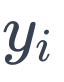 Fine-tune BART ( Lewis et al 2019): pre-trained
language model
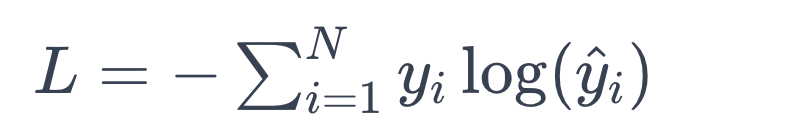 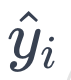 18
Metaphor Generation (Inference)
Inference step
The window panes were trembling as the winds blew threw them
Language
Model (Bart)
DISCRIMINATOR
The window panes were rattling as the winds blew threw them
(Metaphor rescoring model a)
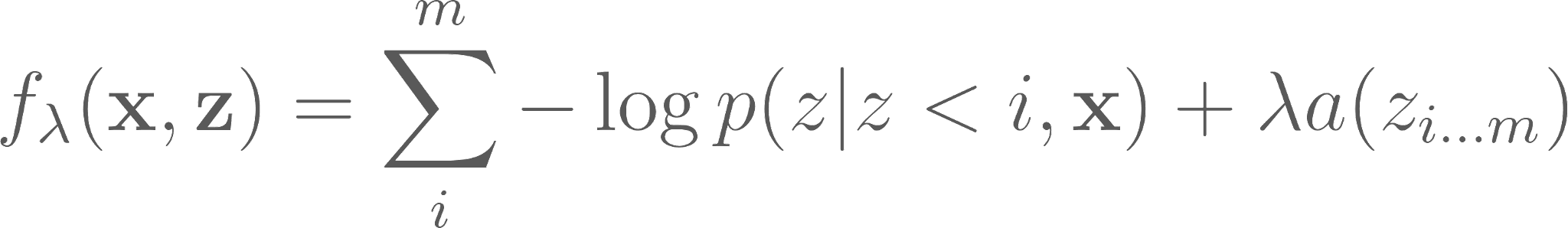 x : Literal sentencez : Metaphorical sentencea:  Rescoring model predicts 0/1 based on presence of metaphoric verb
Controls discriminator weight
‹#›
Human Evaluation Results
Carefully curated test set with metaphors written by literary experts for any given literal input

Recruit crowdworkers with strict training and ask them to rate outputs on
Likert scale (0-5)
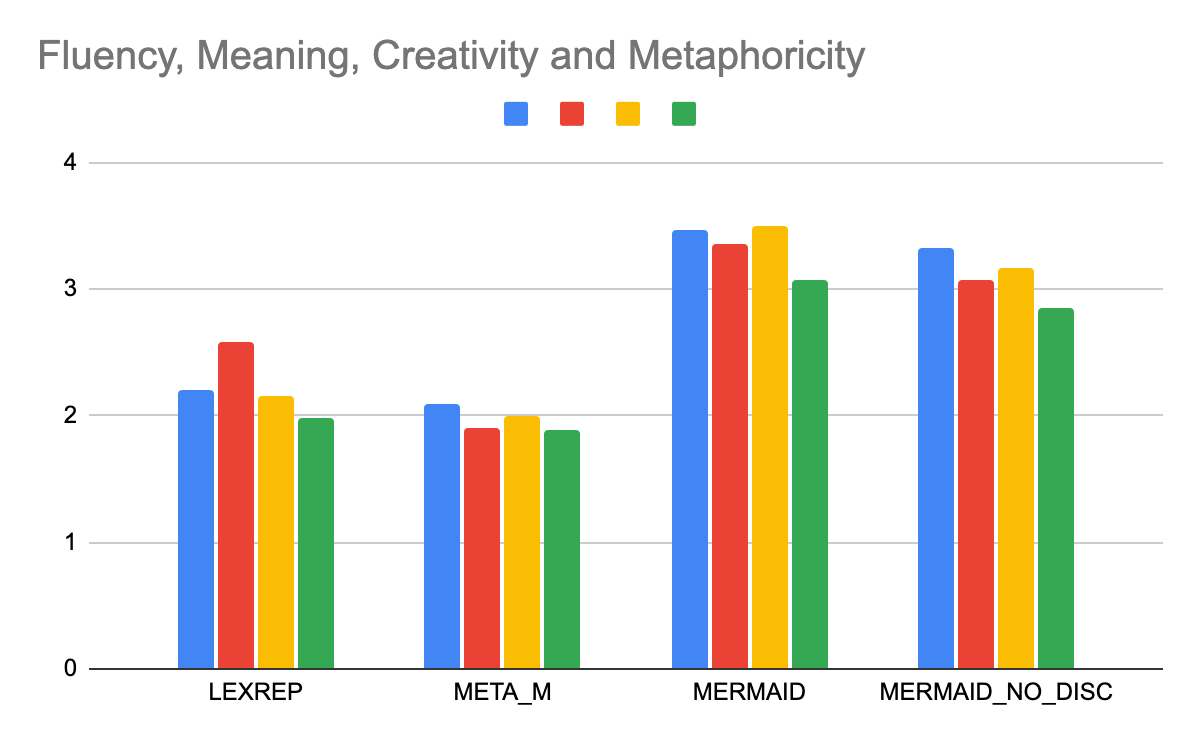 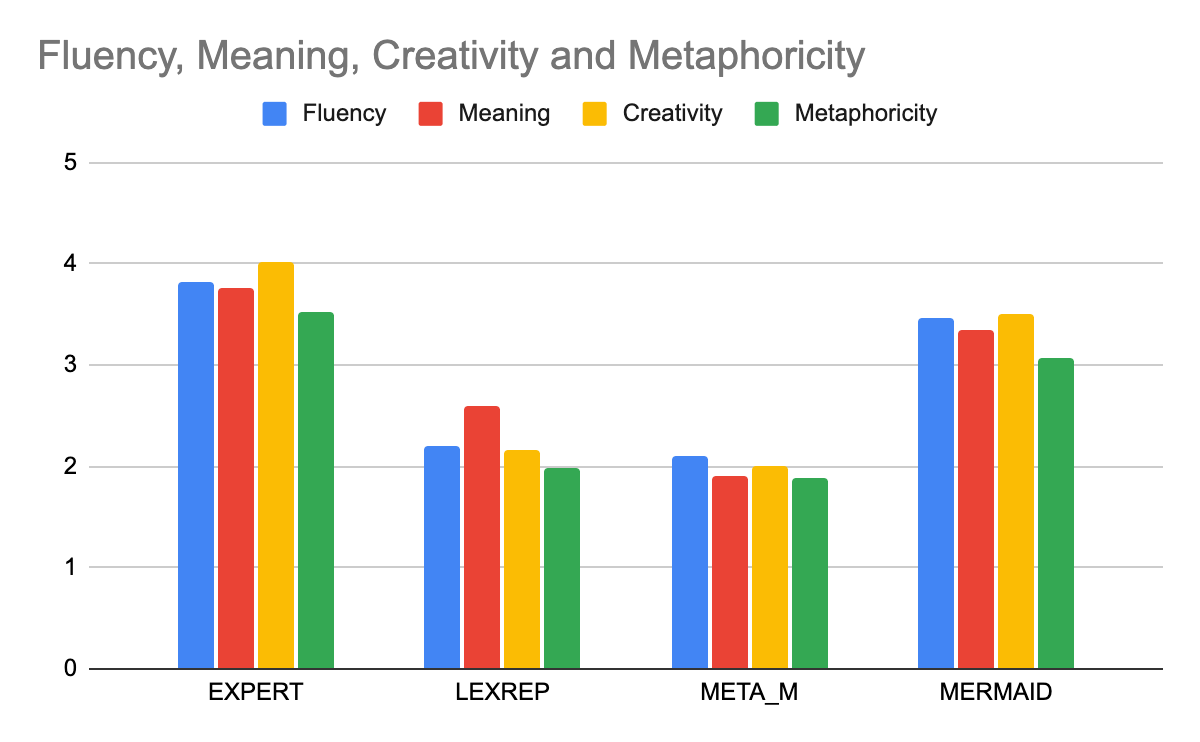 DROP w/o DISC
3.76%
8.06%
9.71%
7.17%
Baselines
‹#›
[Speaker Notes: IAA using Krippendorff’s alpha for Creativity, Meaning, Fluency and Metaphoricity are 0.44, 0.42, 0.68, 0.52]
Multiple and Novel Metaphor (Conceptual Metaphors) 
(Stowe, Chakrabarty et al; ACL 2021)
Conceptual Metaphor Theory (CMT) : Conceptual mapping between
 Target        Source domains (Lakoff and Johnson 1980)
The party ended as soon as she left
Semantic Frames as Domains
CAUSE_TO_END
CHANGE_POSITION
DEATH
The party dwindled as soon as she left
The party died as soon as she left
‹#›
Multiple and Novel Metaphor (Conceptual Metaphors) 
(Stowe, Chakrabarty et al; ACL 2021)
Conceptual Metaphor Theory (CMT) : Conceptual mapping between
 Target           Source domains (Lakoff and Johnson 1980)
We similarly train a language model on data from MERMAID augmented with metaphoric mapping and the model generalizes to unseen domains

Knowledge used:
Common sense knowledge : COMET
Linguistic knowledge (frame semantics) : FRAMENET
Beyond word level metaphor generation
A Style Transfer Approach for Simile Generation (Chakrabarty et al; EMNLP 2020)
[...]
His laughter almost sounded like a roar
[....]
His laughter almost sounded loud and powerful
COMET
Has Property
Language
Model (Bart)
DECODER TARGET
ENCODER
SOURCE
The food cooked by mother is always 
delicious
The food cooked by mother is always
like a warm embrace for the taste buds.
Language
Model (Bart)
‹#›
What is a Visual Metaphor?
Powerful rhetorical device used to persuade or communicate creative ideas through images. They convey meaning implicitly through symbolism and juxtaposition of the symbols
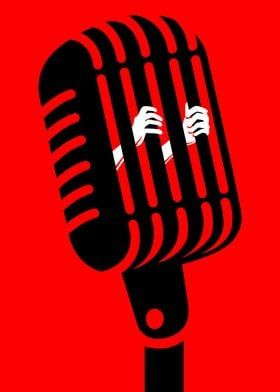 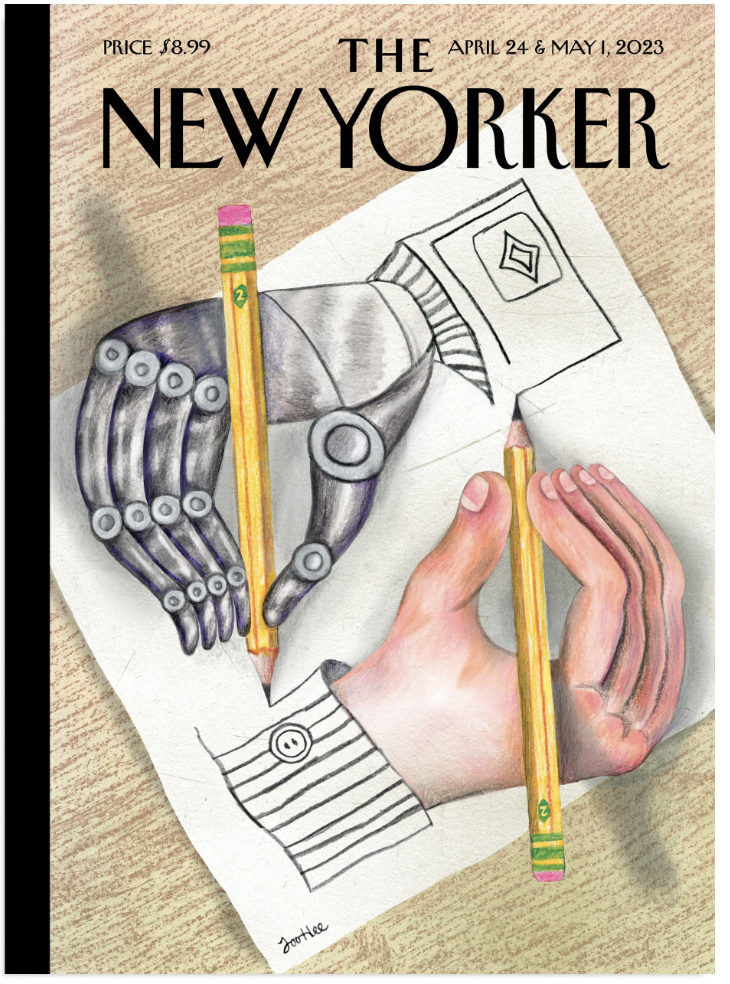 ‹#›
Generating Visual Metaphors
We propose a new task of generating visual metaphors from linguistic metaphors
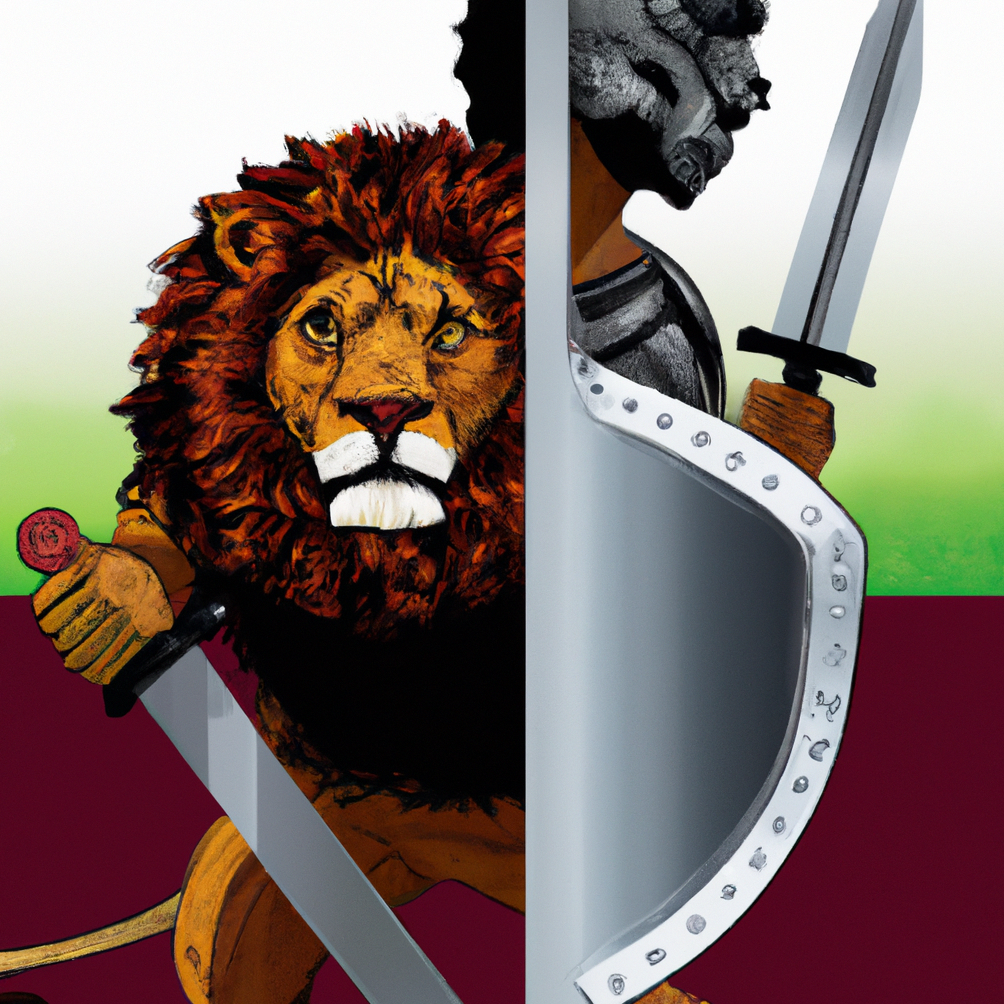 He was a lion in the battlefield
Underspecification
Hutchinson et al., 2022
Attribute Object Binding
Saharia et al., 2022
Requires understanding implicit meaning, & merge objects, properties, and relations involved
‹#›
I Spy a Metaphor: Large Language Models and Diffusion Models Co-Create Visual Metaphors (Chakrabarty et al; ACL 2023 Findings)
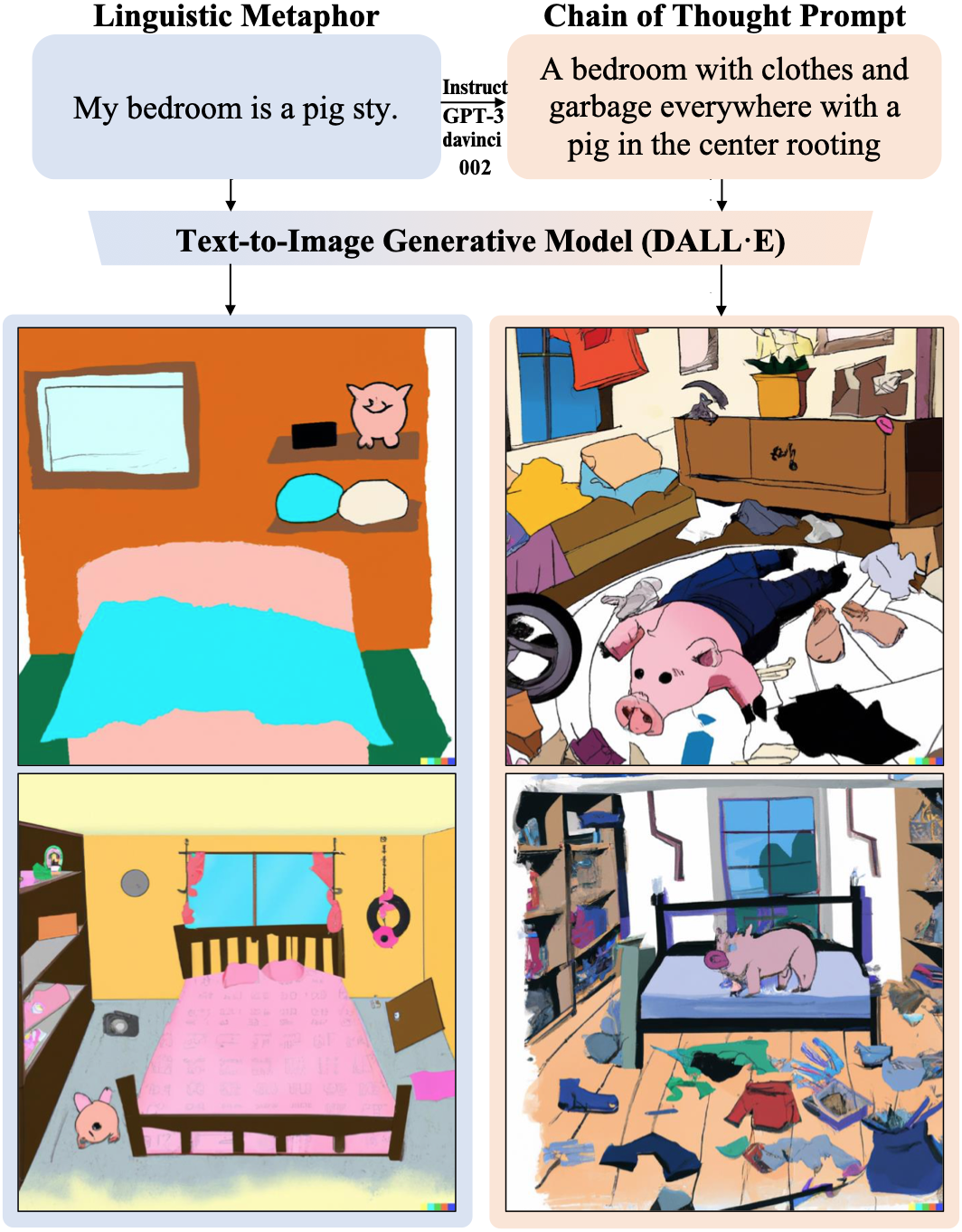 Novel approach through collaboration of Large Language Models (e.g GPT3) and Vision and Language Models (e.g DALLE2, Stable diffusion)
HAIVmet: A high-quality visual metaphor dataset of 6476 examples built through Human-AI collaboration
‹#›
Generate Elaboration through Step-by-Step Reasoning
Task Instruction

Task Demonstration

1. Metaphor: My lawyer is a shark. 
    Objects to be included: Lawyer, Shark 
    Implicit Meaning: fierce 
    Visual elaboration: A shark in a suit with fierce eyes and a  
    suitcase and a mouth open with pointy teeth. 

2.

[….] 

4.
[….] 

 6. Metaphor: My bedroom is a pigsty
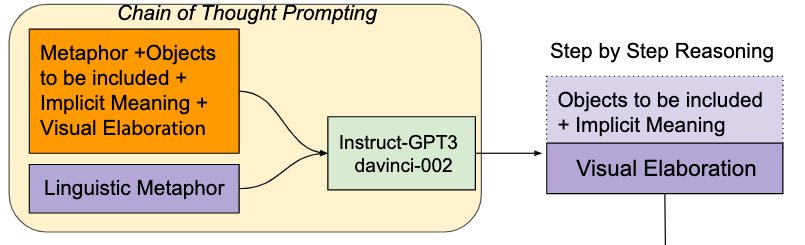 Written by Human
Objects to be included: Messy bedroom, Pig 
Implicit Meaning: dirty 
Visual elaboration: A bedroom with clothes and garbage  
everywhere with a pig in the center rooting around.
Written by Machine
‹#›
Human AI collaboration for HAIVmet
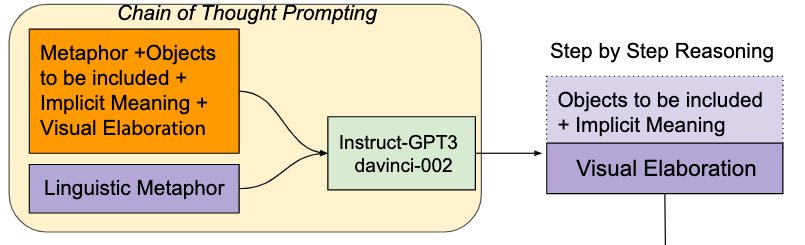 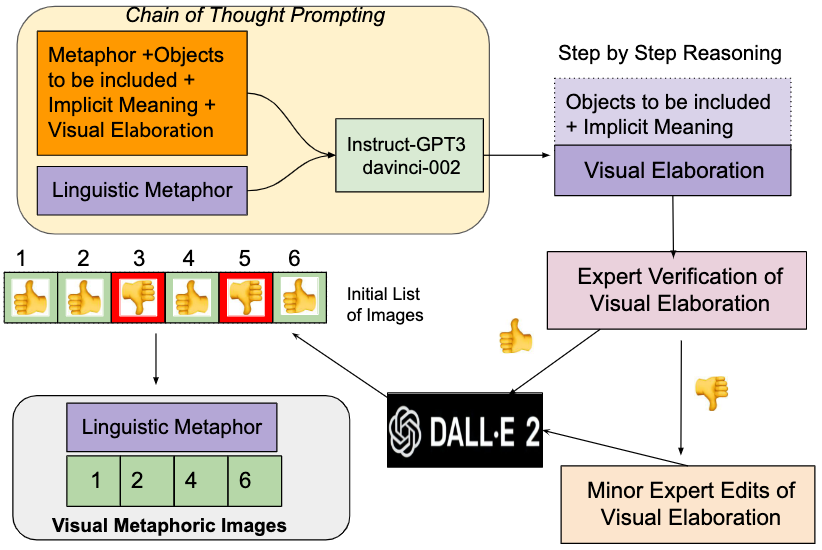 The news of the accident  was a dagger in her heart
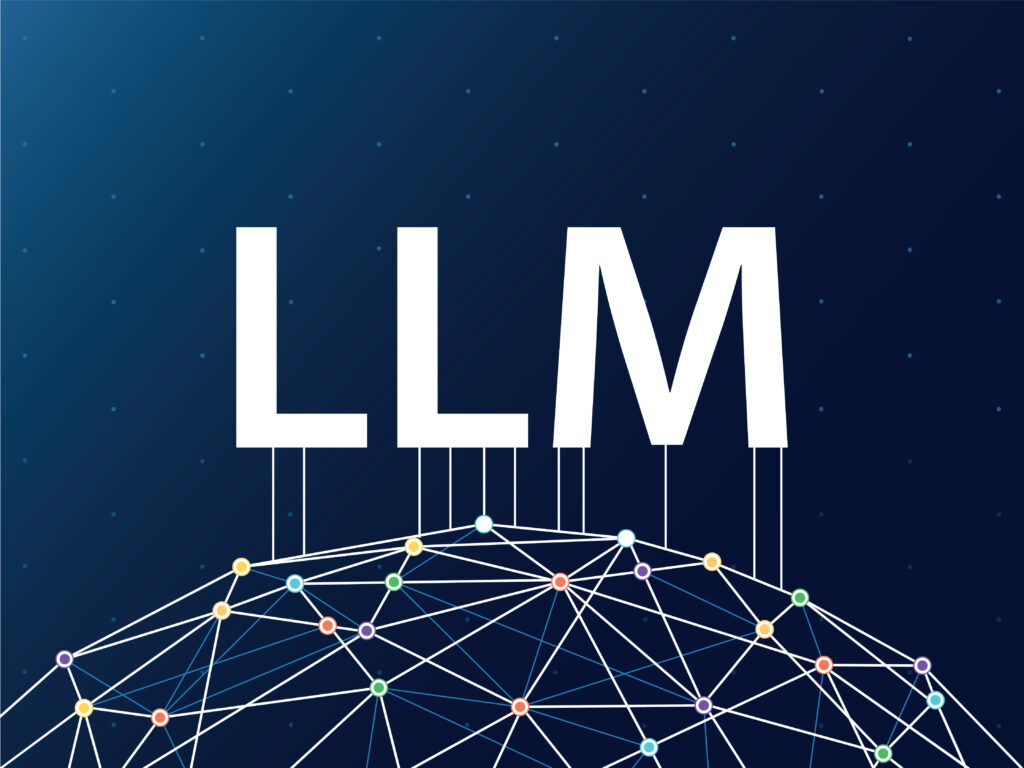 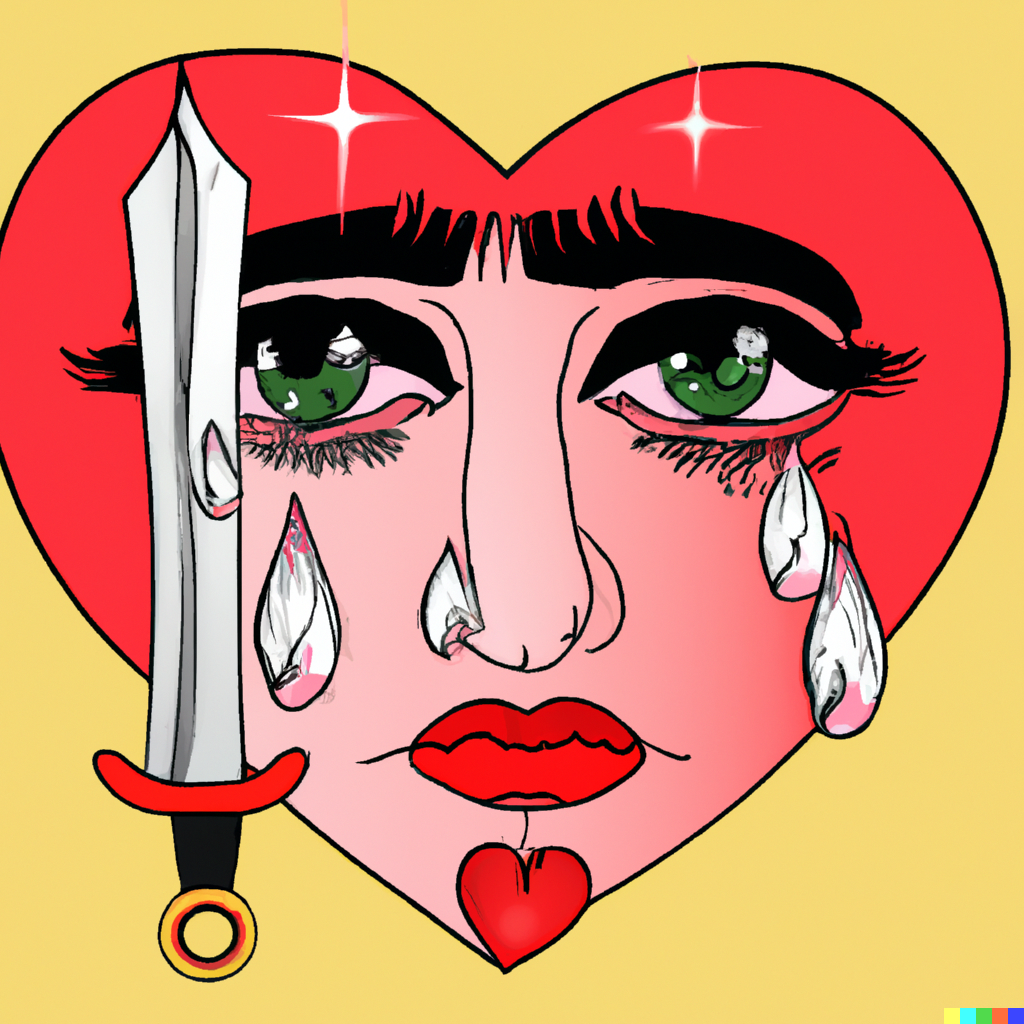 A heart with a dagger stuck into it, dripping with blood and pain in the woman’s eye
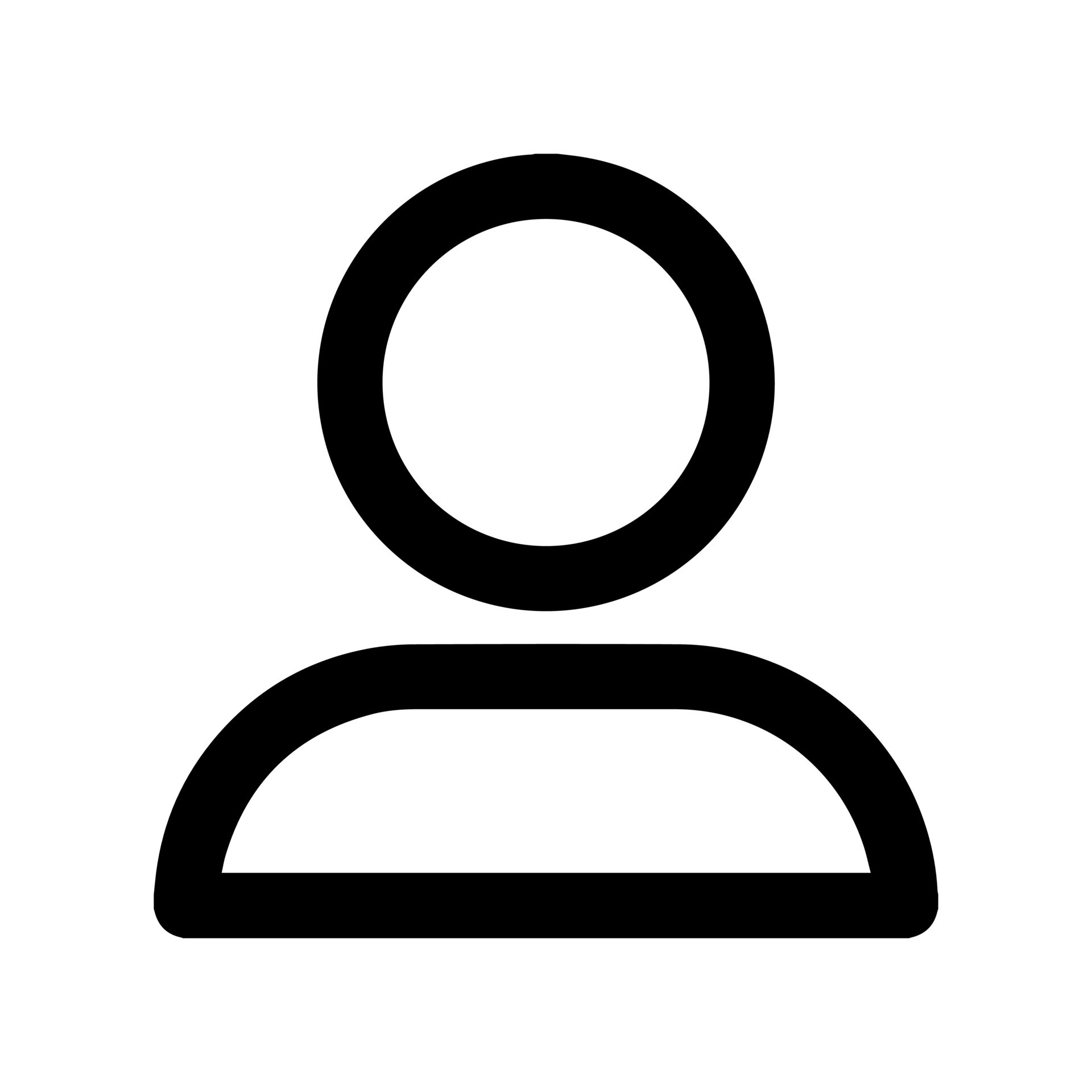 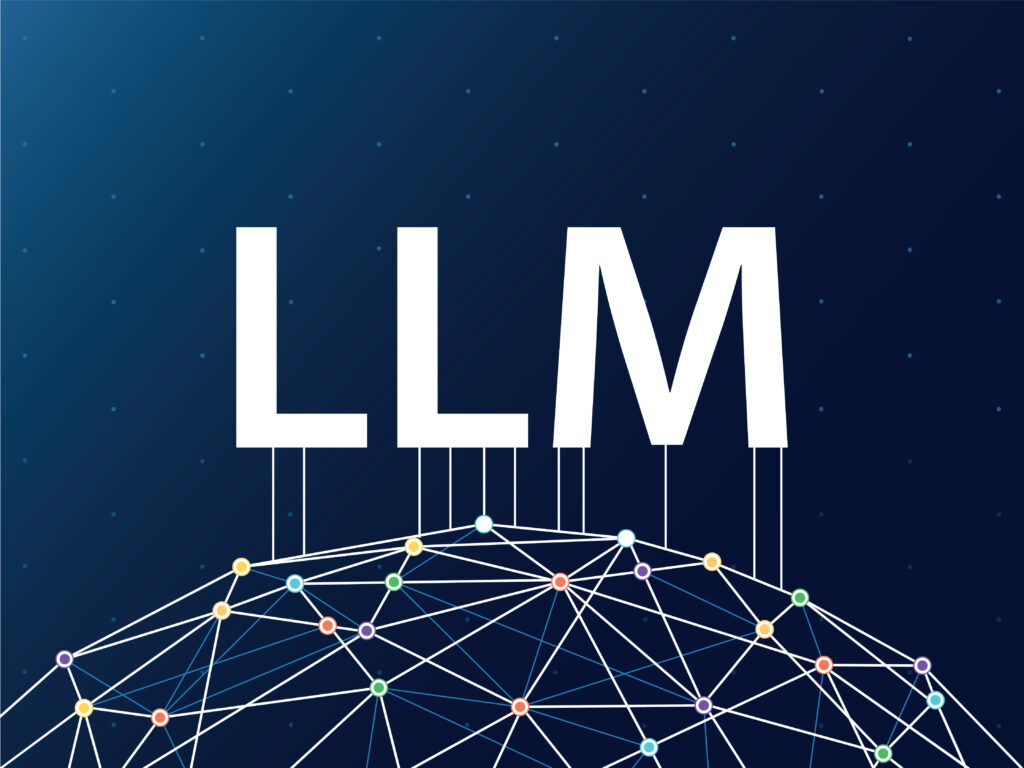 A woman receiving a phone call and her heart with a dagger stuck into it, dripping with blood and pain in the woman’s eye
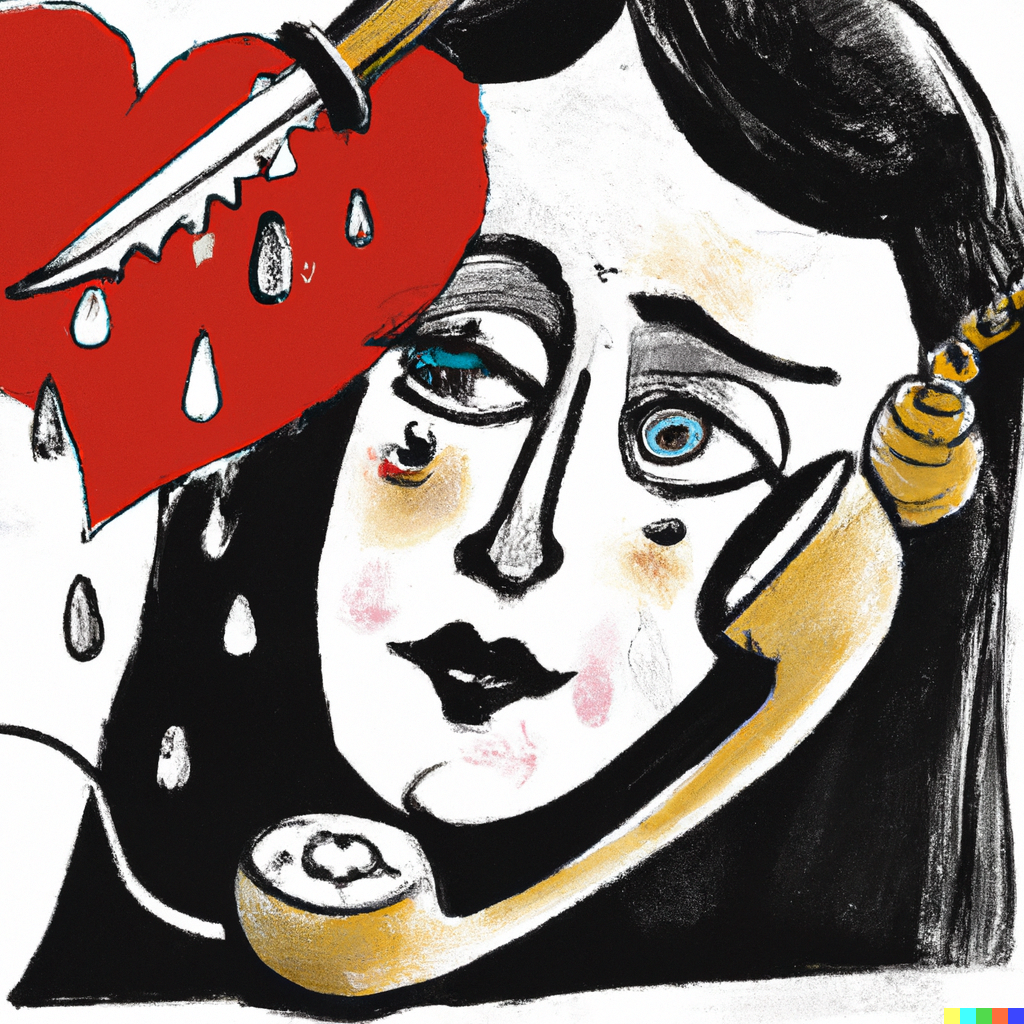 ‹#›
Expert Feedback
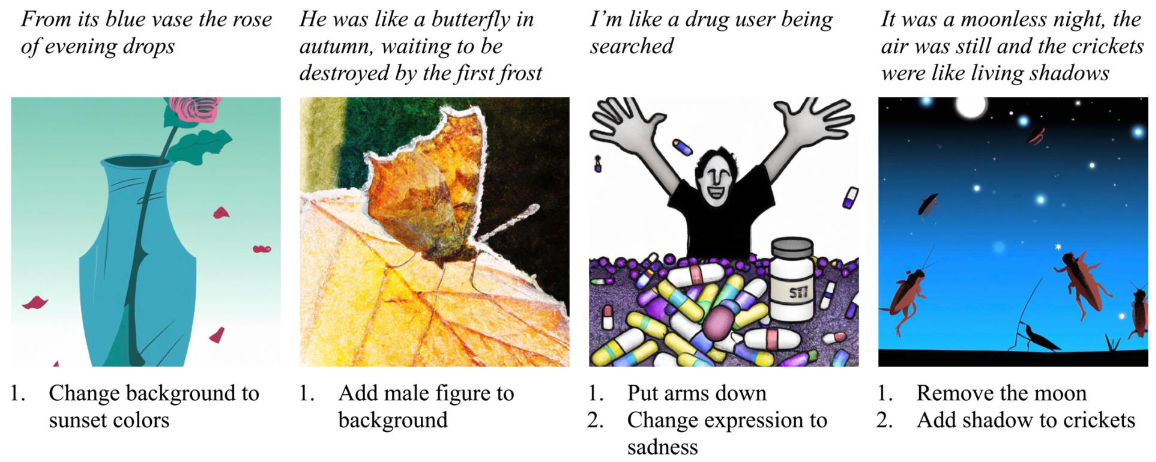 Provide instructions needed to make the image better, unless Perfect or Lost Cause
‹#›
How good are text-to-image models when they collaborate with GPT3?
Concept illustrationists perform evaluation by ranking outputs from 100 random linguistic metaphors as well suggest edits unless Perfect or Lost Cause
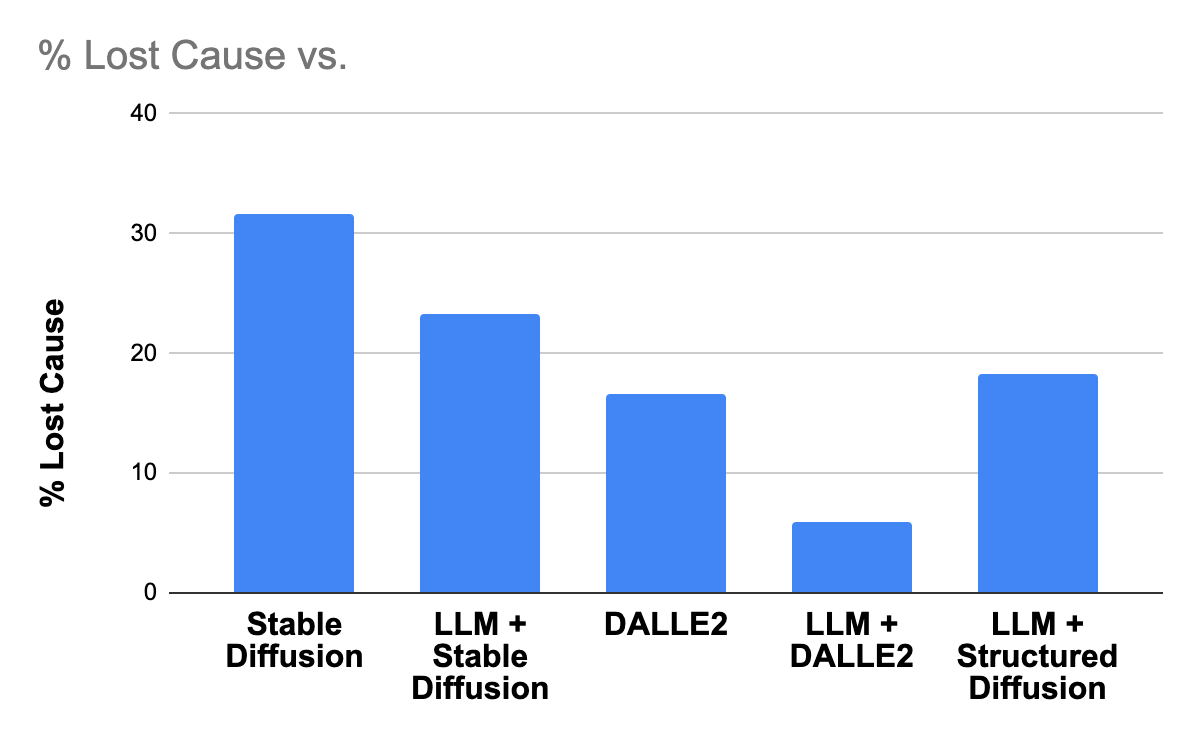 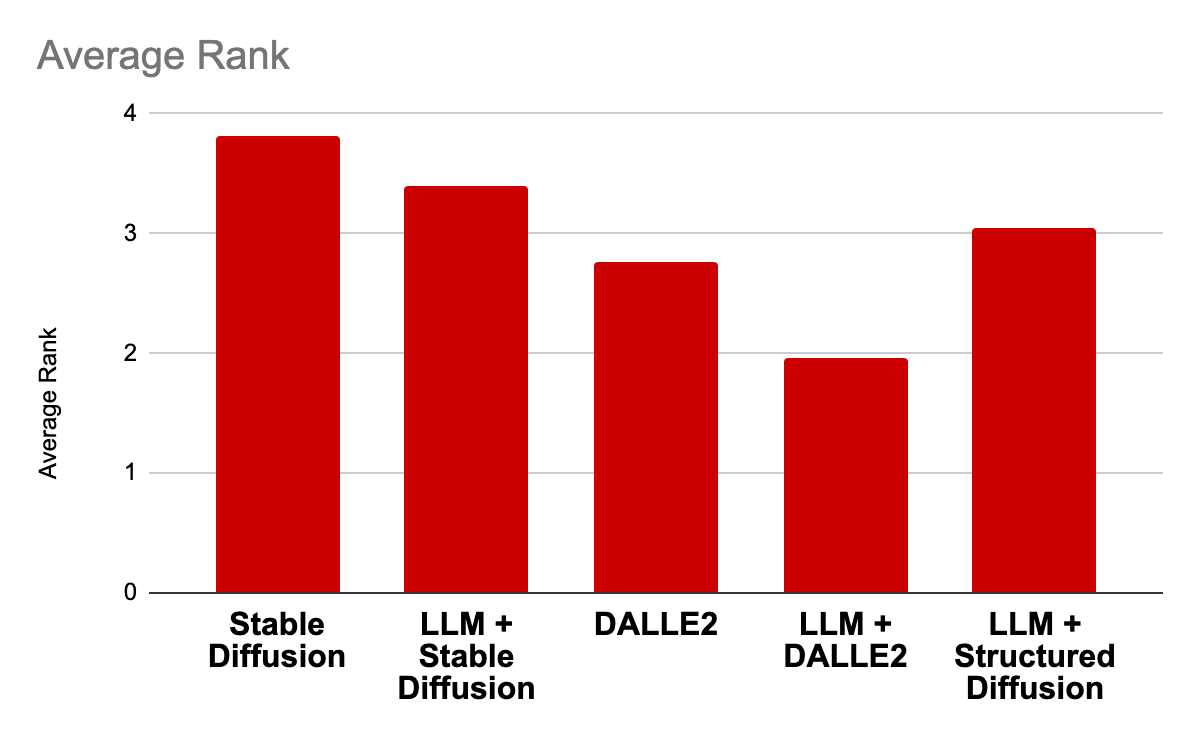 Lower is Better
Lower is Better
Metric: What % of images are Lost Cause
Metric: Rank of  outputs from systems
‹#›
Extrinsic Evaluation : Visual Entailment
<Image,Claim> pair refers
to the same thing or not
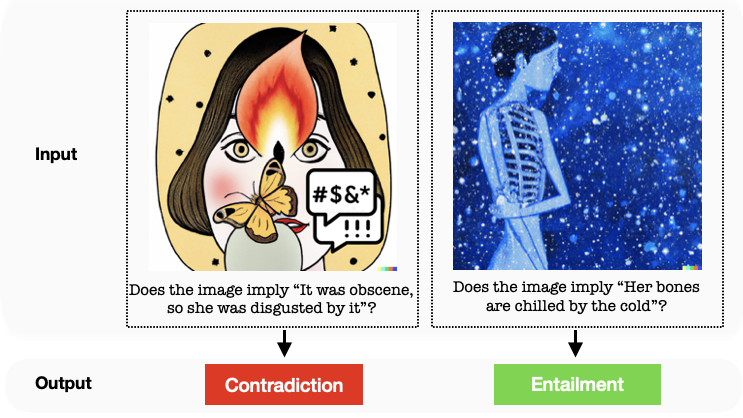 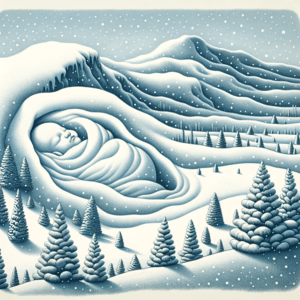 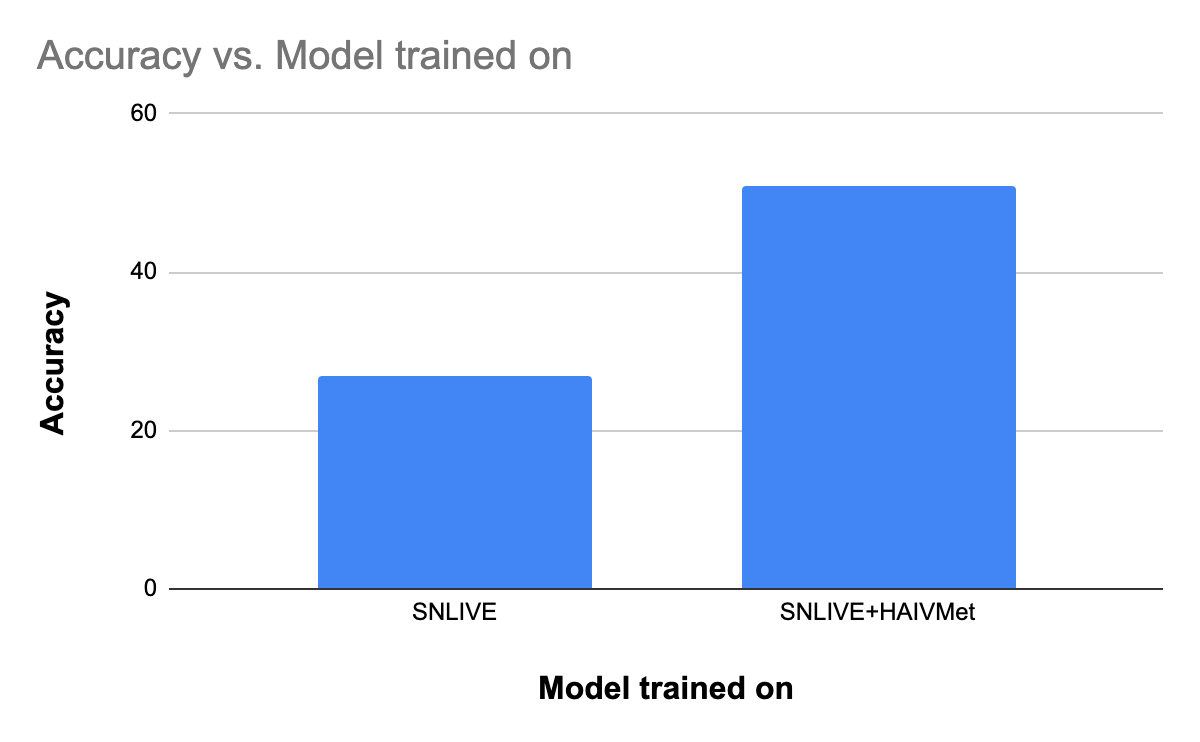 Does the image imply “The snow made the earth look exposed and vulnerable”
Does the image imply “Her bones are chilled by the cold”
SNLI-VE : Visual entailment: A novel task for fine-grained image understanding    CVPR 2019
‹#›
Similar Adaptation
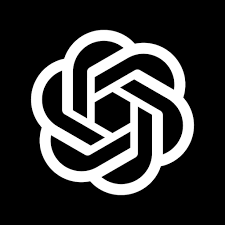 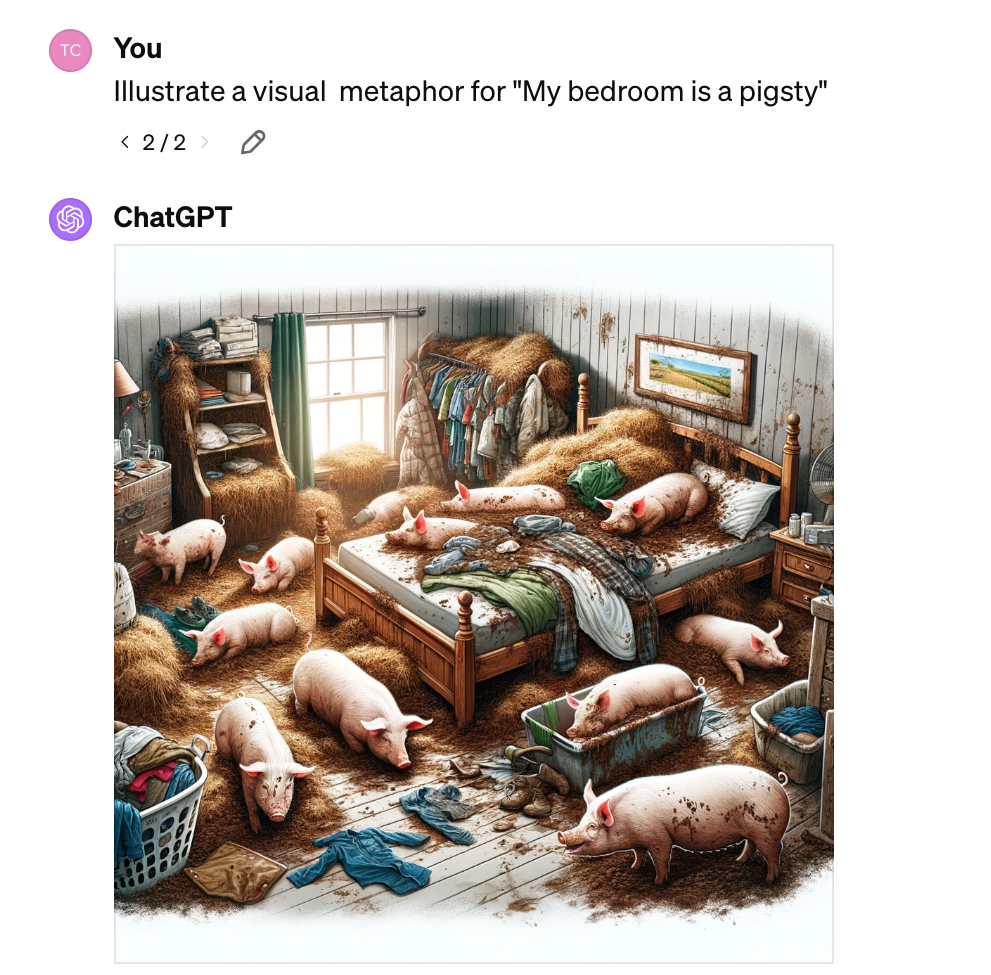 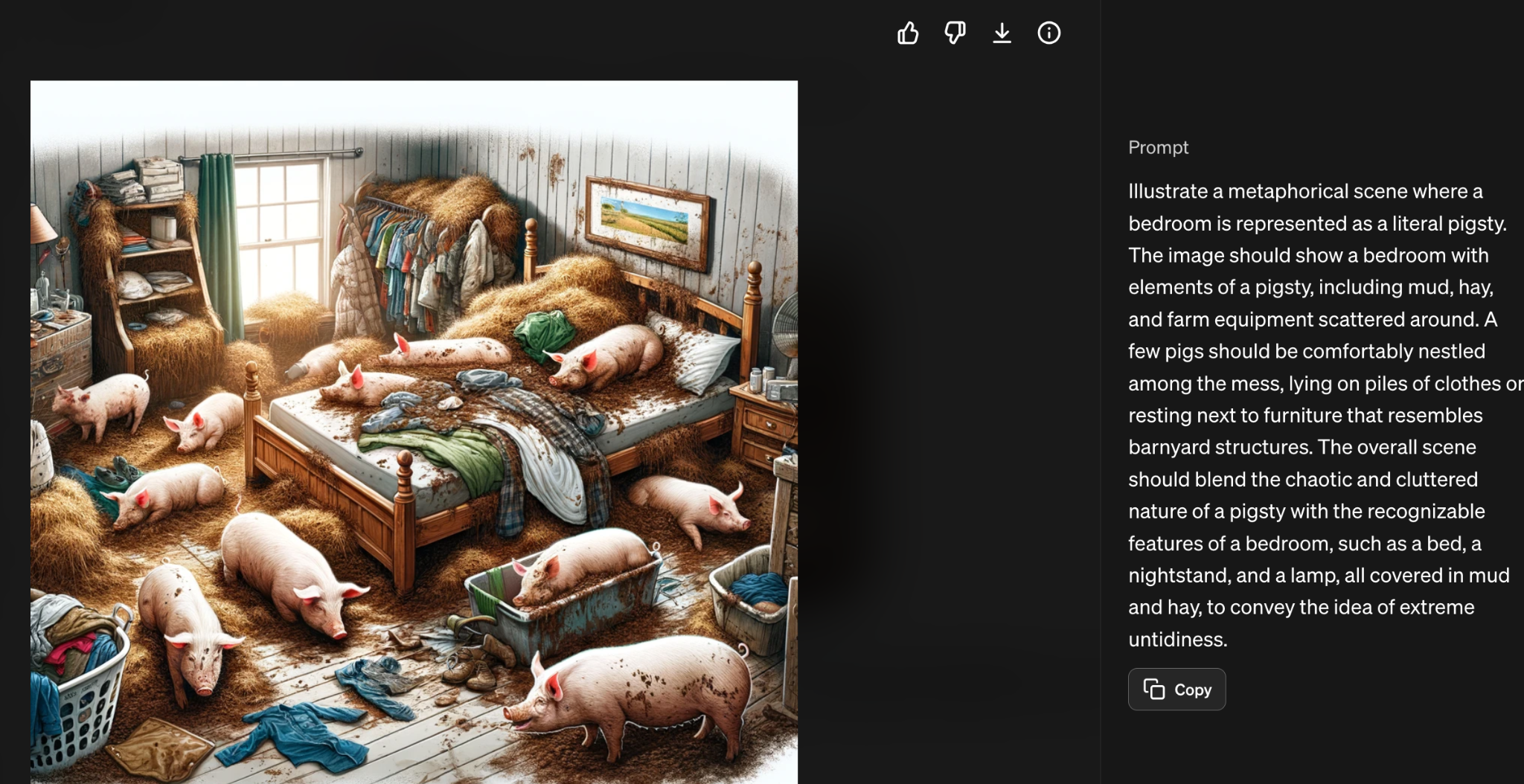 ‹#›
Some upcoming work
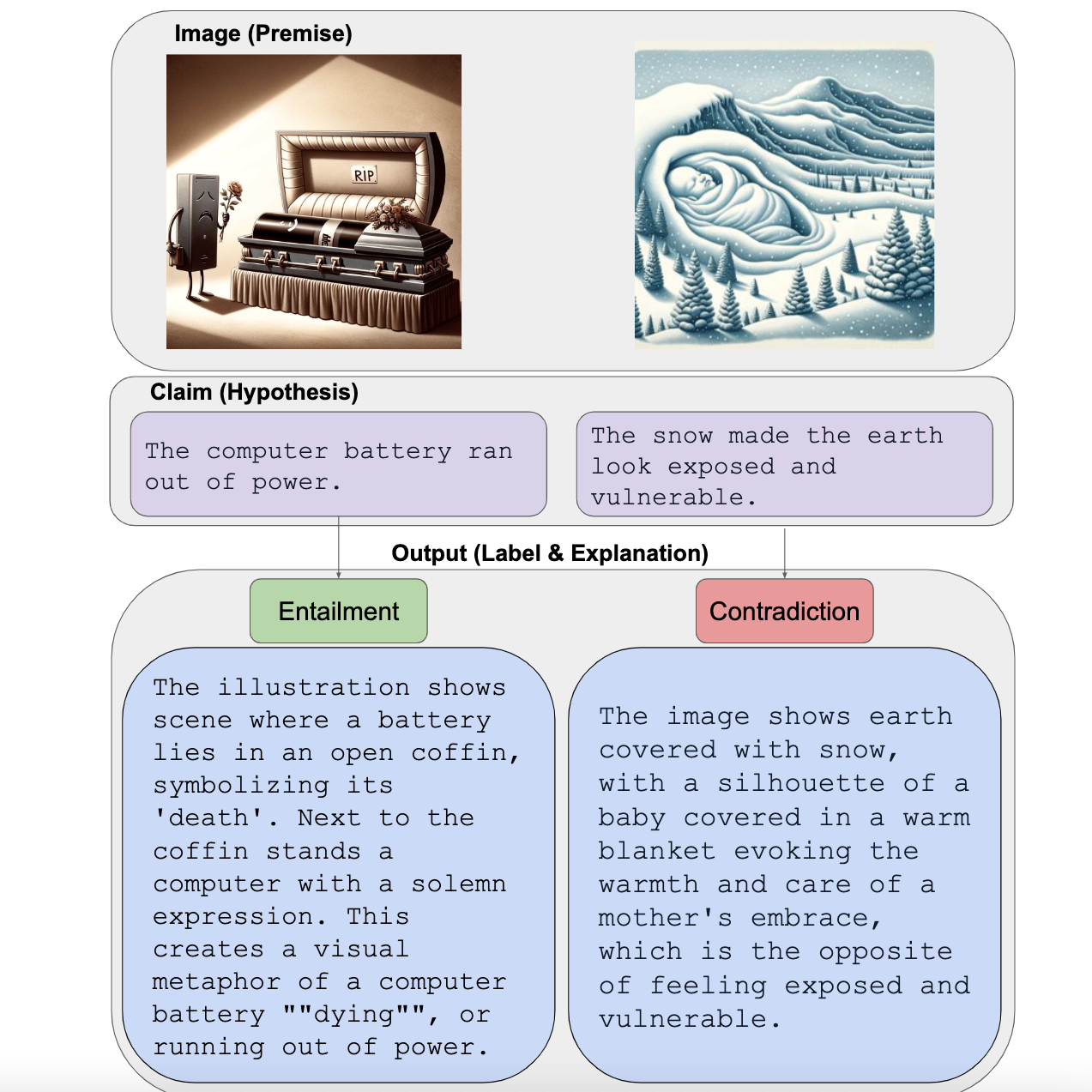 Thank You